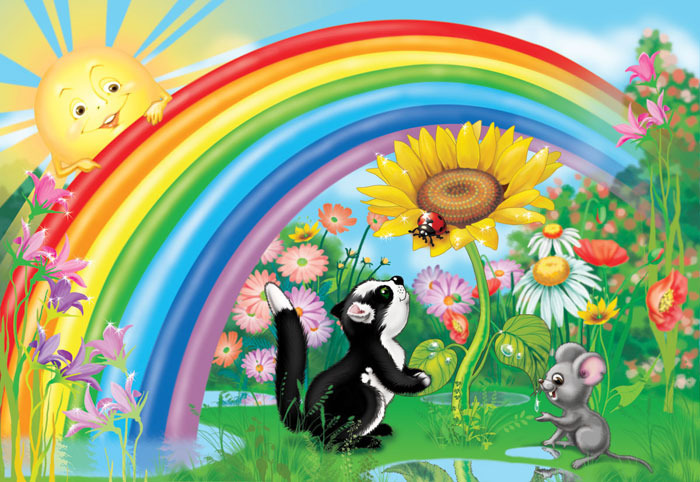 Сказка
Главный помощник 
в работе с детьми




Рассказала о своей работе 
педагог – психолог 
Янкина Яна Леонидовна
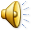 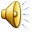 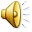 Сказкотерапия
- Направление в практической психологии, которое использует сказочные образы  и  иносказательный язык, позволяет людям лучше осознать самих себя и построить гармоничные отношения с окружающими
Задачи сказки: 
- снятие эмоционального и мышечного напряжения
- снижение импульсивности, тревоги
- развитие навыков взаимодействия детей друг с другом
- развития внимания, восприятия, речи, воображения
- развитие общей и мелкой моторики, координации движений
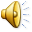 Мы начинаем работать со сказками и сказочными героями уже с самого раннего возраста
Основная цель работы:
 оказать помощь в адаптации к условиям дошкольного образовательного учреждения, 
выявлять положительное влияние сказкотерапии на эмоциональное благополучие дошкольника,
 а также на снижение уровня детской конфликтности и агрессивности.
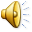 Консультация для родителей
Наша любимая сказка «Золотая рыбка»
Это наш сказочник ( открытое занятие )
И конечно, обычные занятия с психологом по теме  «Я больше не боюсь!» тоже не обходятся без сказки
Вот так наши дети побеждают свои страхи
Спасибо за внимание!